28. ПОЛУПРАВИЛЬНЫЕ МНОГОГРАННИКИ
ТЕЛА АРХИМЕДА
Полуправильные многогранники впервые открыл и описал Архимед (287 – 212 гг. до н. э.). Поэтому они называются телами Архимеда.
Областью интересов Архимеда была не только математика, но и физика, оптика, астрономия и др. Он был изобретателем многих машин и механизмов, дошедших до наших дней.С помощью изобретенного им метода исчерпывания он вычислил длину окружности и получил приближения числа π, 
Он вычислил площадь круга, объем и площадь поверхности шара и мн. др.
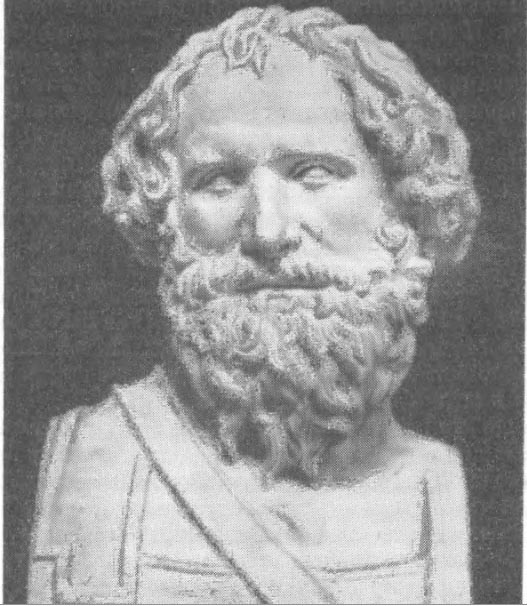 Цилиндр с вписанным в него шаром изображены на его надгробном камне в Сиракузах.
Выпуклый многогранник называется полуправильным, если его гранями являются правильные многоугольники, возможно, с разным числом сторон, и все многогранные углы равны, причем один из них в другой можно перевести движением самого многогранника.
К полуправильным многогранникам относятся правильные n-угольные призмы, все рёбра которых равны, и, так называемые, антипризмы, поверхность которых состоит из двух равных правильных многоугольников, называемых основаниями, и правильных треугольников, имеющих общие стороны с одним из оснований.
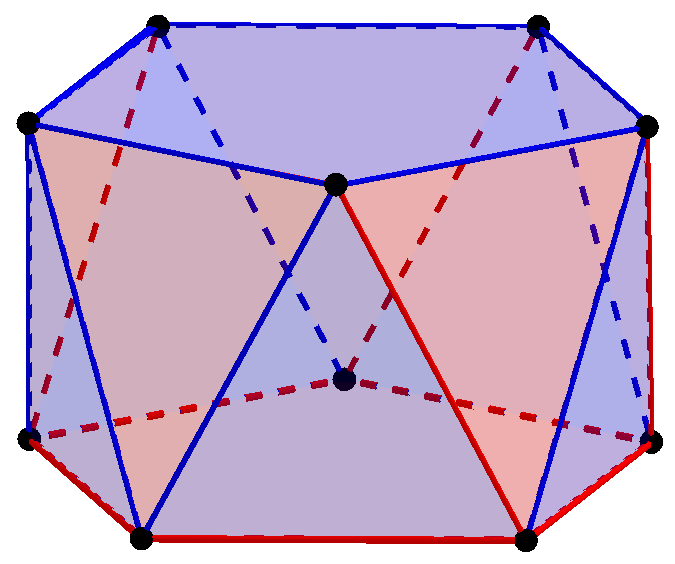 Усеченный тетраэдр
Кроме этих двух бесконечных серий полуправильных призм и антипризм, имеется еще 13 полуправильных многогранников, которые впервые открыл и описал Архимед - это тела Архимеда.
Самые простые из них получаются из правильных многогранников операцией "усечения", состоящей в отсечении плоскостями углов многогранника. На риусках изображён усечённый тетраэдр, получающийся из тетраэдра.
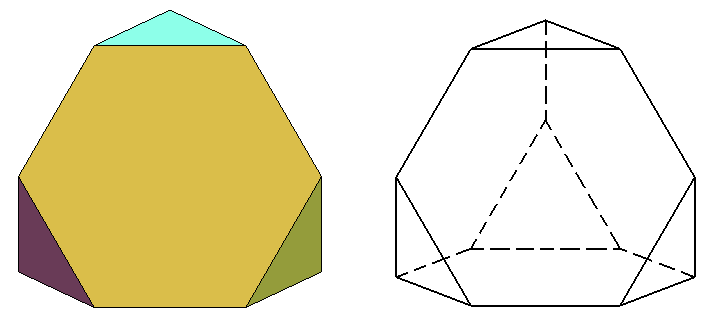 Упражнение 1
Какую часть ребер нужно отсекать плоскостями от вершин тетраэдра, чтобы полученный многогранник был полуправильным, называемым усеченный тетраэдр?
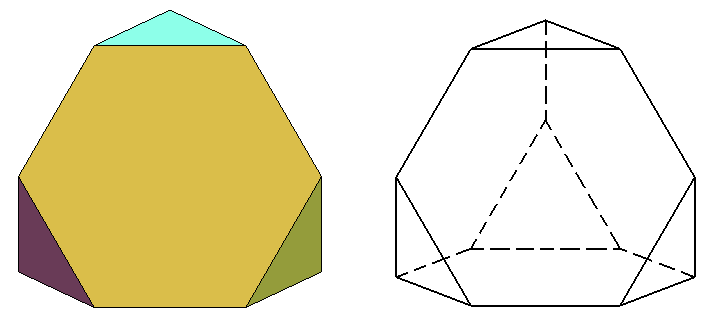 Ответ. 1/3.
Упражнение 2
Из каких граней состоит усеченный тетраэдр? Сколько у него вершин (В), ребер (Р) и граней (Г)?
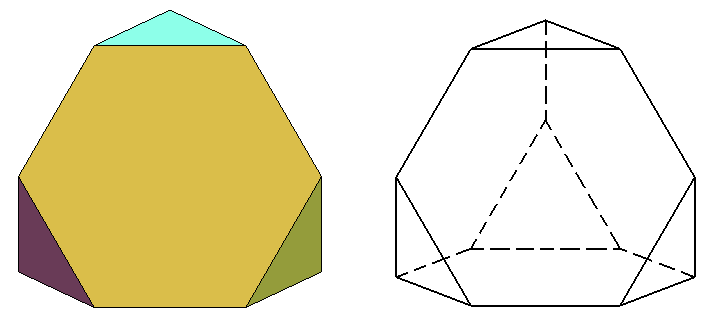 Ответ: Четыре шестиугольных и четыре треугольных граней.
Г = 8.
В = 12
Р = 18.
[Speaker Notes: В режиме слайдов ответ появляется после кликанья мышкой.]
Усечённый тетраэдр можно получить в программе GeoGebra. Для этого построим правильный тетраэдр. На каждом его ребре отметим две точки, делящие это ребро на три равные части. Построим треугольники и шестиугольники с вершинами в этих точках. Самостоятельно проверьте, что эти многоугольники являются правильными.  Скроем сам тетраэдр. В результате получим искомый усечённый тетраэдр.
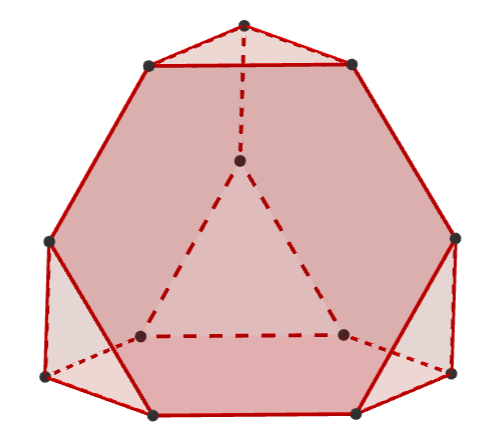 Упражнение 3
Какой многогранник получится, если отсекающие плоскости проводить через середины рёбер тетраэдра?
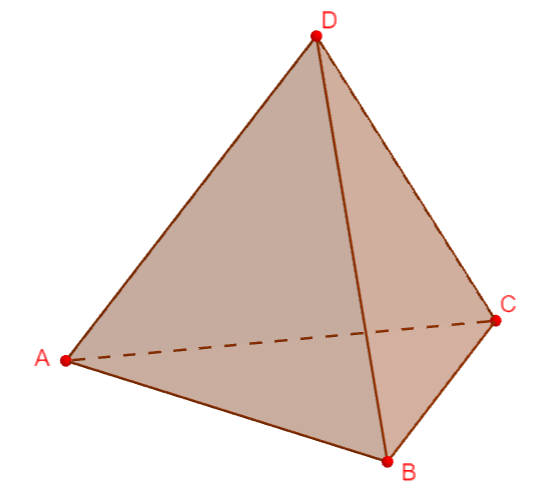 Ответ: Октаэдр
[Speaker Notes: В режиме слайдов ответ появляется после кликанья мышкой.]
Усеченный куб
Усеченный куб получается усечением куба.
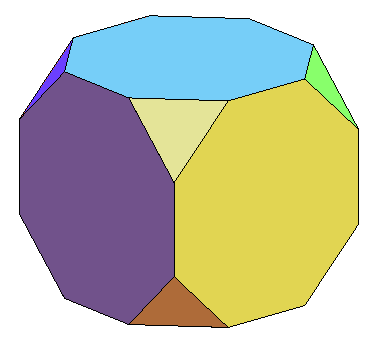 Упражнение 4
Какую часть ребер нужно отсекать плоскостями от вершин куба, чтобы полученный многогранник был полуправильным, называемым усеченный куб?
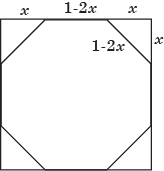 Упражнение 5
Из каких граней состоит усеченный куб? Сколько у него вершин (В), ребер (Р) и граней (Г)?
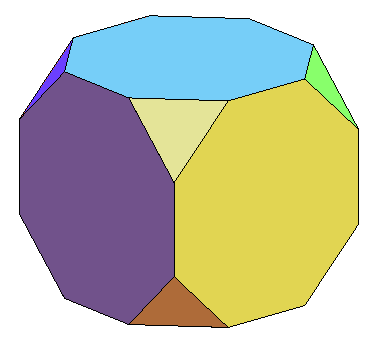 Ответ: Шесть восьмиугольных и восемь треугольных граней.
Г = 14.
Р = 36.
В = 24.
[Speaker Notes: В режиме слайдов ответ появляется после кликанья мышкой.]
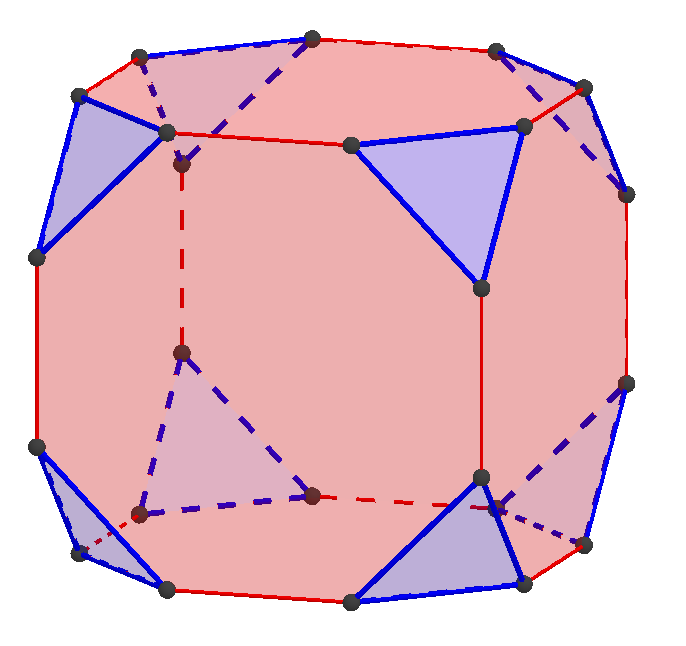 Кубооктаэдр
Его гранями являются грани куба и грани октаэдра.
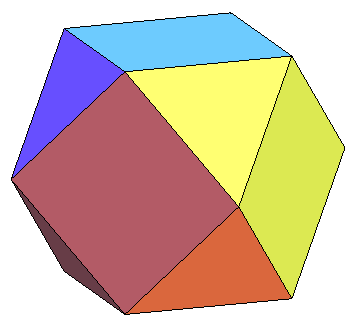 Упражнение 6
Как кубооктаэдр получить из куба?
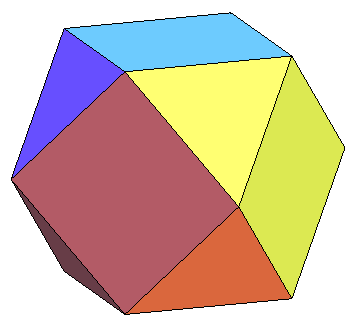 Ответ: Провести сечения через середины рёбер куба, выходящих из одной вершины.
Упражнение 7
Ребро куба равно 1. Найдите ребро полученного из него кубооктаэдра.
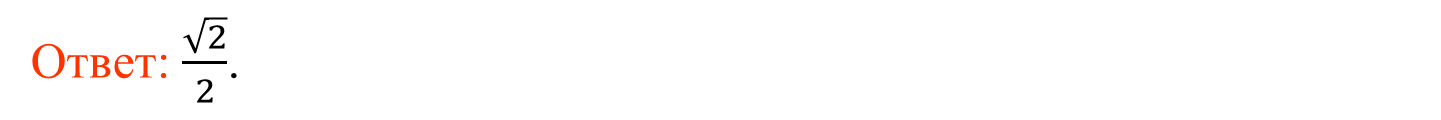 [Speaker Notes: В режиме слайдов ответ появляется после кликанья мышкой.]
Упражнение 8
Из каких граней состоит кубооктаэдр? Сколько у него вершин (В), ребер (Р) и граней (Г)?
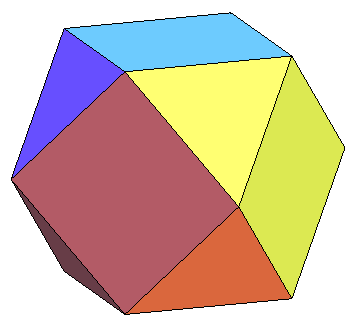 Ответ: Шесть квадратных и восемь треугольных граней.
Г = 14.
В = 12,
Р = 24,
[Speaker Notes: В режиме слайдов ответ появляется после кликанья мышкой.]
Кубооктаэдр можно получить в программе GeoGebra. Для этого построим куб. Отметим середины его рёбер. Построим квадраты и правильные треугольники с вершинами в этих точках. Скроем сам куб. В результате получим искомый кубооктаэдр.
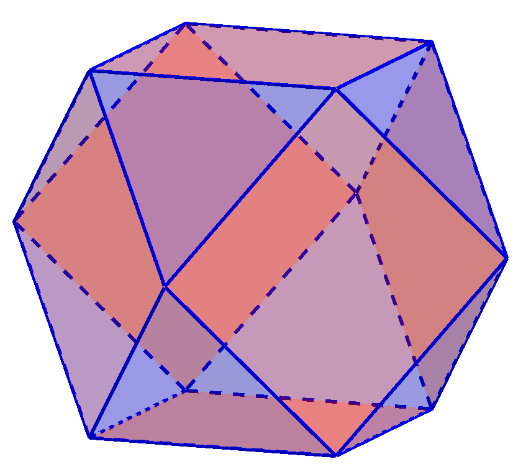 Усеченный октаэдр
Усеченный октаэдр получается усечением октаэдра.
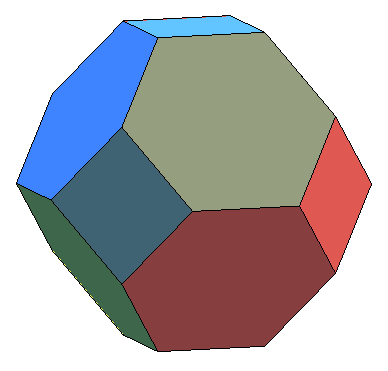 Упражнение 9
Какую часть ребер нужно отсекать плоскостями от вершин октаэдра, чтобы полученный многогранник был полуправильным, называемым усеченный октаэдр?
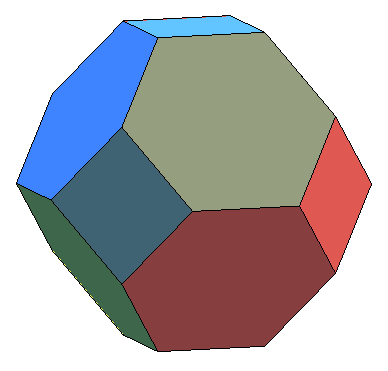 Ответ. 1/3.
Упражнение 10
Из каких граней состоит усеченный октаэдр? Сколько у него вершин (В), ребер (Р) и граней (Г)?
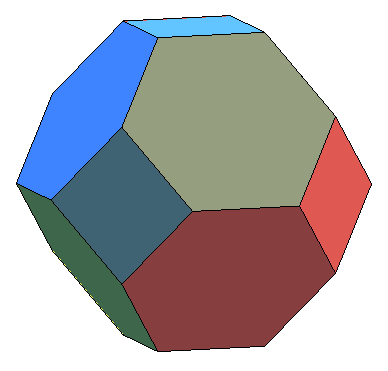 Ответ: Восемь шестиугольных и шесть квадратных граней;
Р = 36,
Г = 14.
В = 24,
[Speaker Notes: В режиме слайдов ответ появляется после кликанья мышкой.]
Усечённый октаэдр можно получить в программе GeoGebra. Для этого построим октаэдр. На каждом его ребре отметим две точки, делящие это ребро на три равные части. Построим квадраты и шестиугольники с вершинами в этих точках. Самостоятельно проверьте, что эти многоугольники являются правильными.  Скроем сам октаэдр. В результате получим искомый усечённый октаэдр.
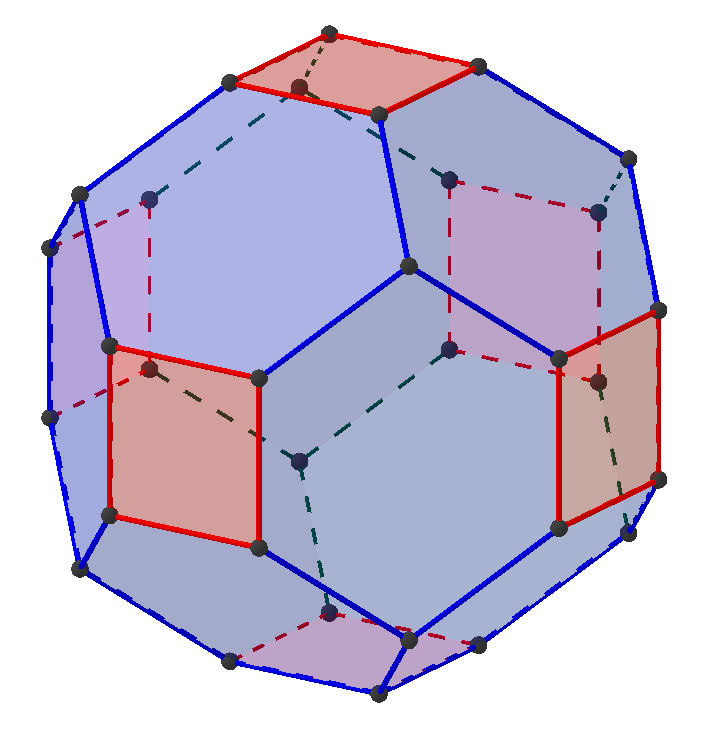 Упражнение 11
Какой многогранник получится, если отсекающие плоскости проводить через середины рёбер октаэдра?
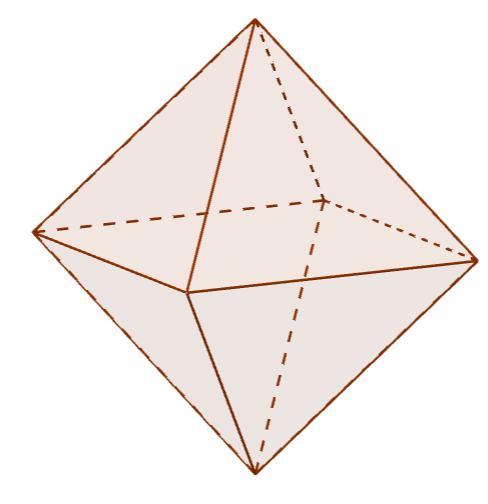 Ответ: Кубооктаэдр
[Speaker Notes: В режиме слайдов ответ появляется после кликанья мышкой.]
Усеченный икосаэдр
Усеченный икосаэдр получается усечением икосаэдра.
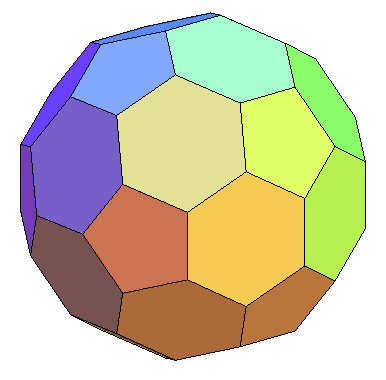 Упражнение 12
Какую часть ребер нужно отсекать плоскостями от вершин икосаэдра, чтобы полученный многогранник был полуправильным, называемым усеченный икосаэдр?
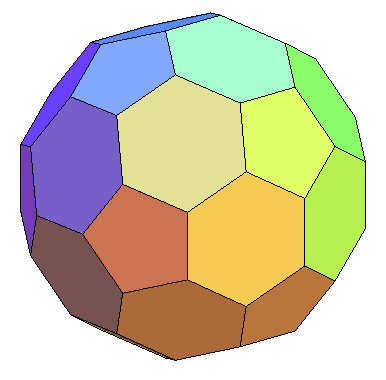 Ответ. 1/3.
Упражнение 13
Из каких граней состоит усеченный икосаэдр? Сколько у него вершин (В), ребер (Р) и граней (Г)?
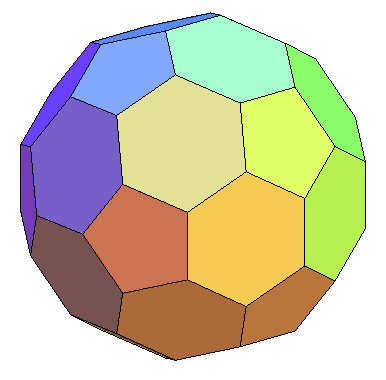 Ответ: Двадцать шестиугольных и двенадцать пятиугольных граней;
Г = 32.
Р = 90,
В = 60,
[Speaker Notes: В режиме слайдов ответ появляется после кликанья мышкой.]
Усечённый икосаэдр можно получить в программе GeoGebra. Для этого построим икосаэдр. На каждом его ребре отметим две точки, делящие это ребро на три равные части. Построим пятиугольники и шестиугольники с вершинами в этих точках. Самостоятельно проверьте, что эти многоугольники являются правильными.  Скроем сам икосаэдр. В результате получим искомый усечённый икосаэдр.
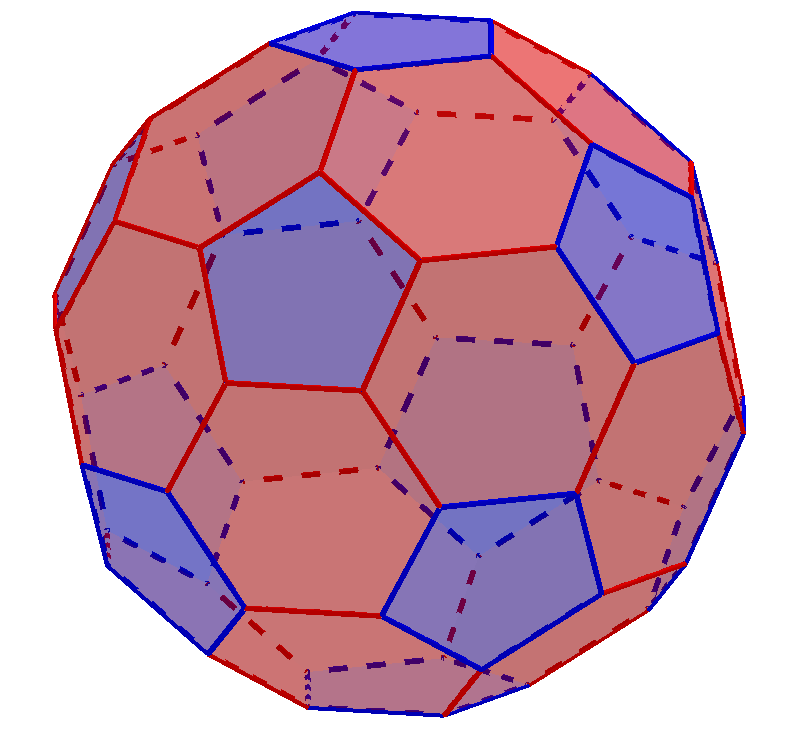 Усеченный икосаэдр
Обратите внимание на то, что поверхность футбольного мяча изготавливают в форме поверхности усеченного икосаэдра.
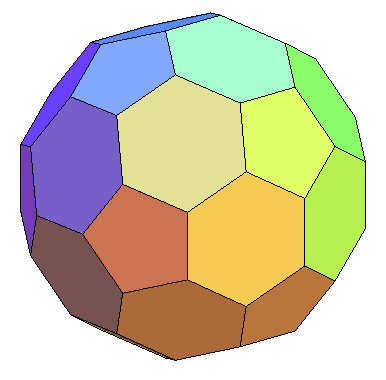 Футбольный мяч
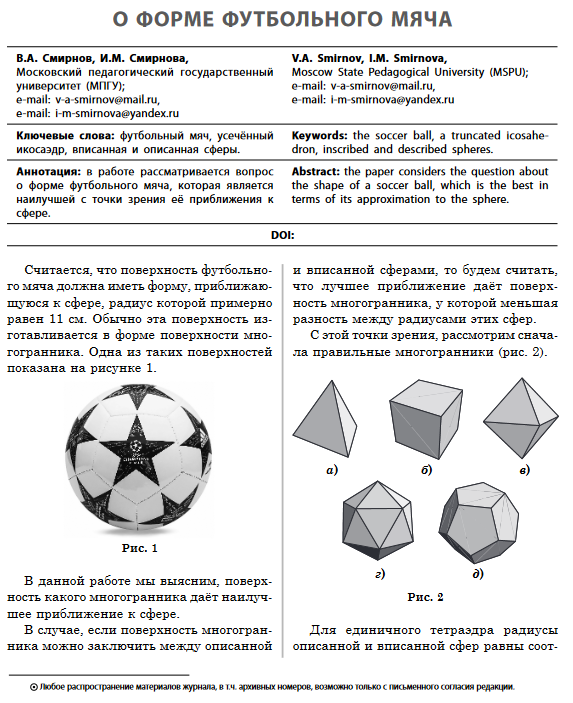 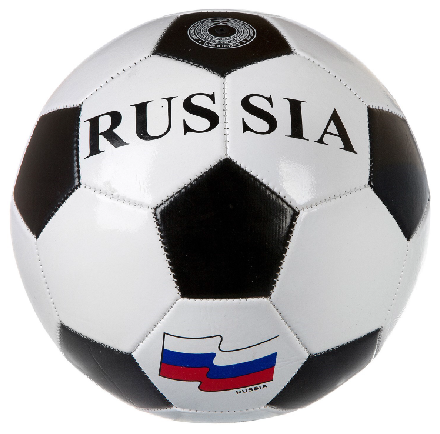 Форму усечённого икосаэдра имеют фуллерены –класс молекул, представляющих собой одну из форм существования углерода.
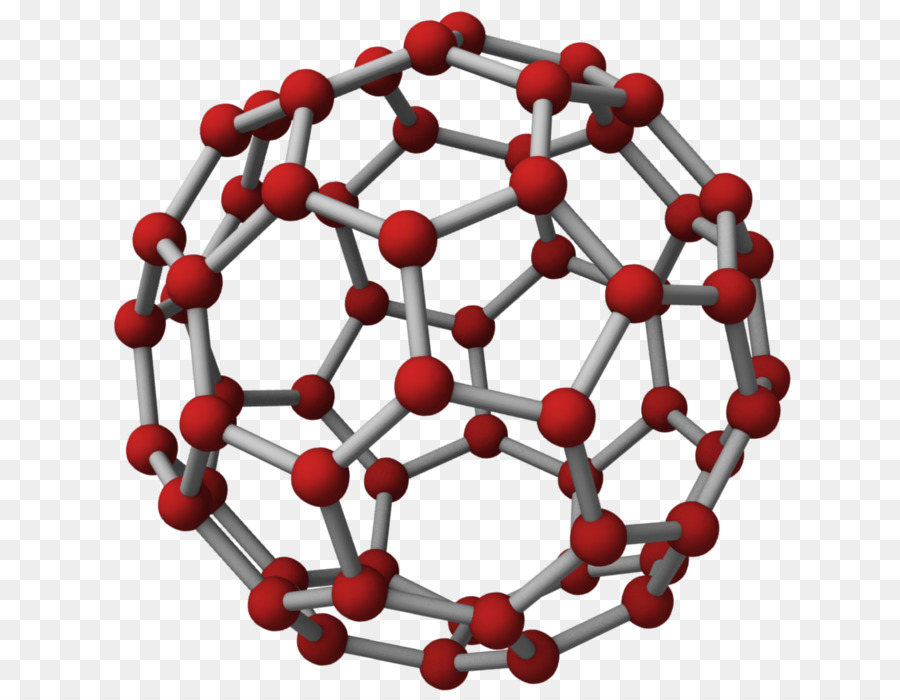 Икосододекаэдр
Как из икосаэдра получить икосододекаэдр? Его поверхность которого состоит из граней икосаэдра и додекаэдра.
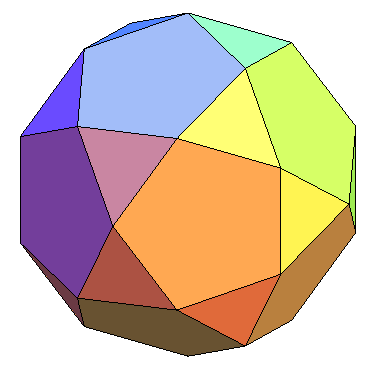 Упражнение
Из каких граней состоит икосододекаэдр? Сколько у него вершин (В), ребер (Р) и граней (Г)?
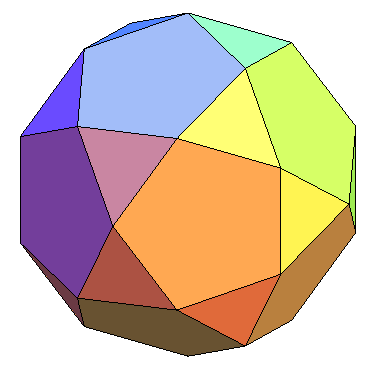 Ответ: Двенадцать пятиугольных и двадцать треугольных граней;
Г = 32.
В = 30
Р = 60
[Speaker Notes: В режиме слайдов ответ появляется после кликанья мышкой.]
Икосододекаэдр можно получить в программе GeoGebra. Для его получения построим додекаэдр. Отметим середины его рёбер. Построим правильные треугольники и правильные пятиугольники с вершинами в этих точках. Скроем сам додекаэдр. В результате получим искомый икосододекаэдр.
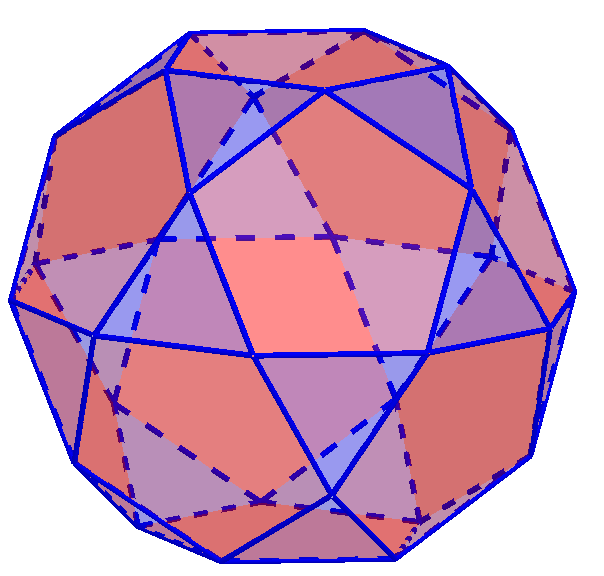 Усеченный додекаэдр
Усеченный додекаэдр получается усечением додекаэдра.
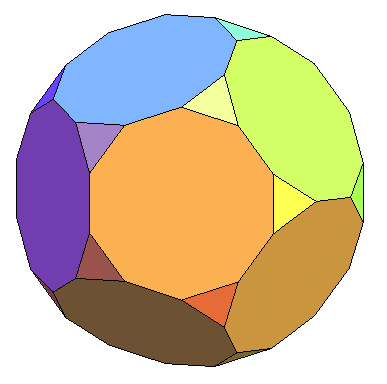 Усеченный додекаэдр
Какую часть ребер нужно отсекать плоскостями от вершин икосаэдра, чтобы полученный многогранник был полуправильным, называемым усеченный додекаэдр?
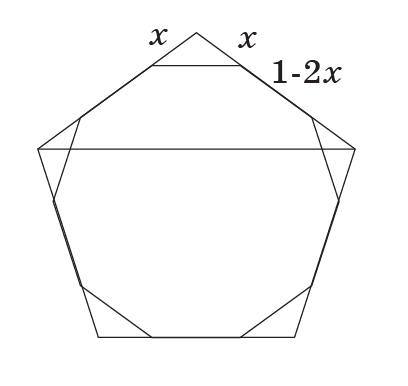 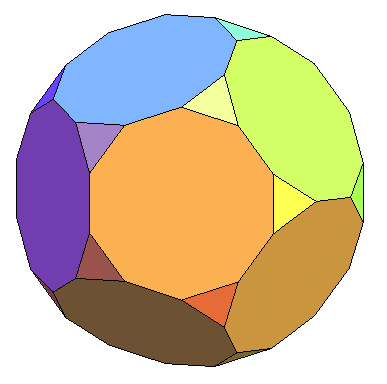 Упражнение
Из каких граней состоит усеченный додекаэдр? Сколько у него вершин (В), ребер (Р) и граней (Г)?
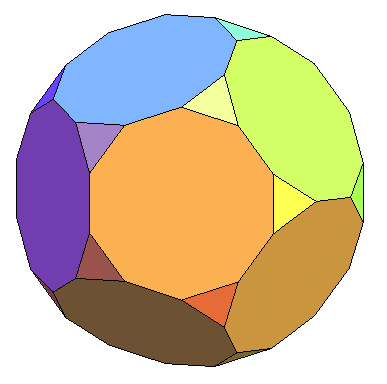 Ответ: Двенадцать десятиугольных и двадцать треугольных граней;
Г = 32.
Р = 90,
В = 60,
[Speaker Notes: В режиме слайдов ответ появляется после кликанья мышкой.]
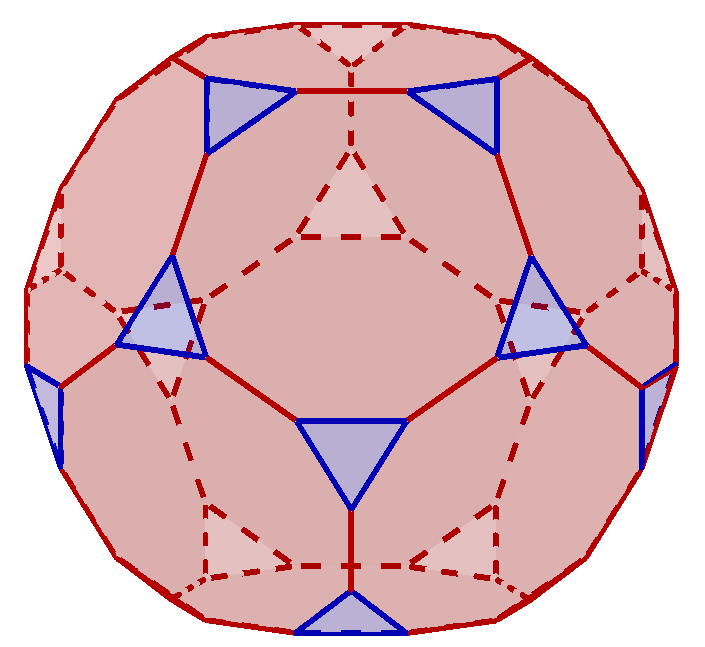 Упражнение
Какой многогранник получится, если отсекающие плоскости проводить через середины рёбер додекаэдра?
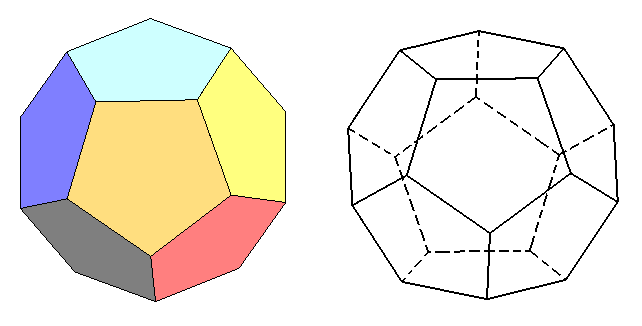 Ответ: Икосододекаэдр.
[Speaker Notes: В режиме слайдов ответ появляется после кликанья мышкой.]
Усеченный кубооктаэдр
Полуправильный многогранник, изображенный на рисунке называют усеченный кубооктаэдр, хотя он и не получается усечением кубооктаэдра.
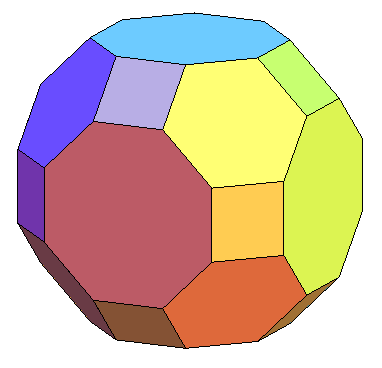 Упражнение
Из каких граней состоит усеченный кубооктаэдр? Сколько у него вершин (В), ребер (Р) и граней (Г)?
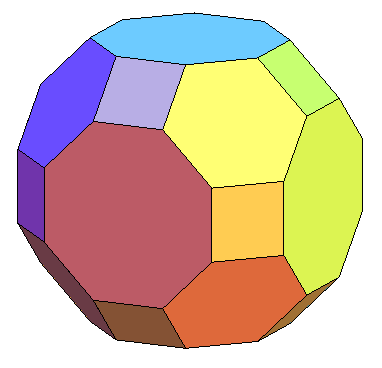 Ответ: Шесть восьмиугольных, восемь шестиугольных и двенадцать квадратных граней;
Г = 26.
Р = 72,
В = 48,
[Speaker Notes: В режиме слайдов ответ появляется после кликанья мышкой.]
Усеченный кубооктаэдр
Как усечённый кубооктаэдр можно получить из усечённого куба?
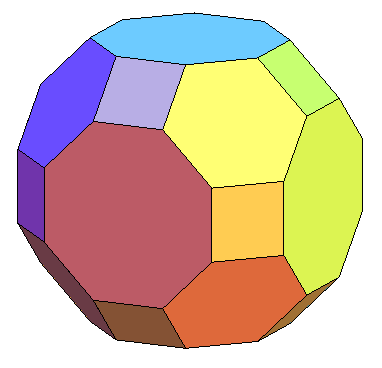 Усеченный кубооктаэдр можно получить в программе GeoGebra из усечённого куба. Для этого рассмотрим усечённый куб. Удалим в нём треугольные грани. Будем параллельно сдвигать восьмиугольные грани на векторы длины t, перпендикулярные этим граням. Заполним образовавшиеся пустоты прямоугольниками и шестиугольниками. Меняя длины t векторов, можно добиться, чтобы эти прямоугольники стали квадратами, а шестиугольники – правильными. Самостоятельно найдите это значение t. В результате получим искомый усечённый кубооктаэдр.
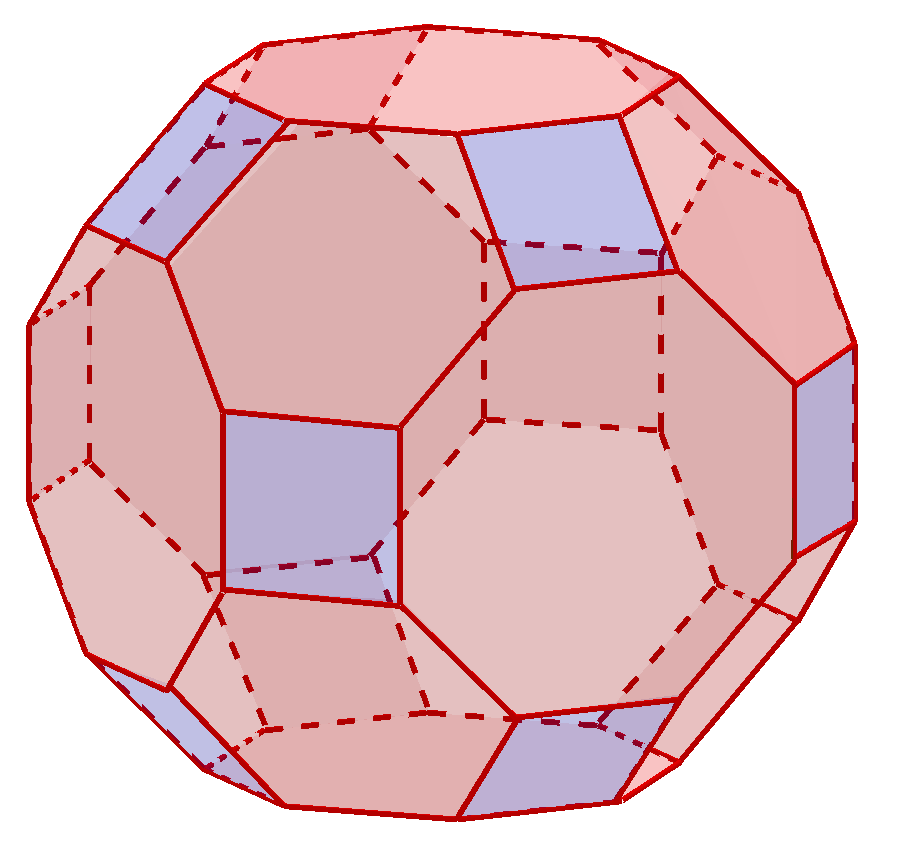 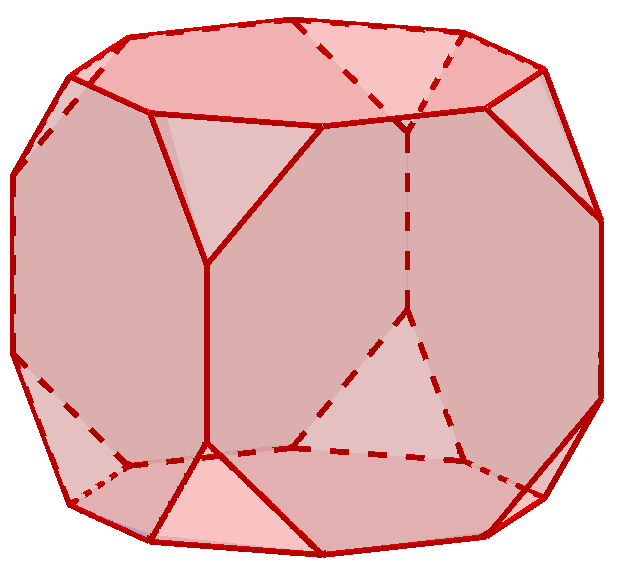 На сколько нужно раздвинуть восьмиугольные грани единичного усечённого куба, чтобы из него получился усечённый кубооктаэдр.
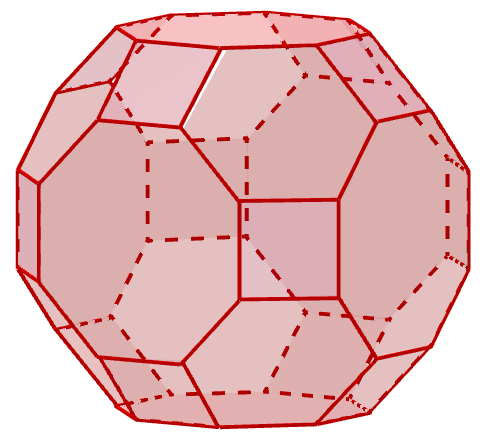 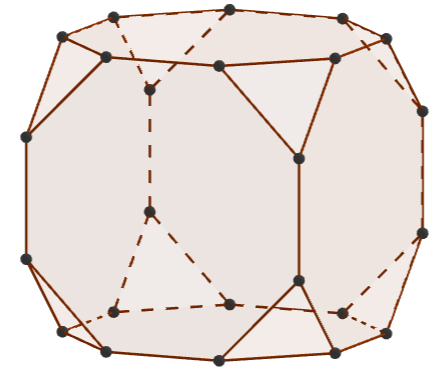 Усеченный икосододекаэдр
Полуправильный многогранник, изображенный на рисунке называют усеченный икосододекаэдр, хотя он и не получаются усечением икосододекаэдра.
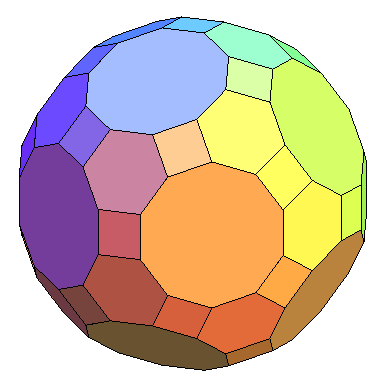 Упражнение
Из каких граней состоит усеченный икосододекаэдр? Сколько у него вершин (В), ребер (Р) и граней (Г)?
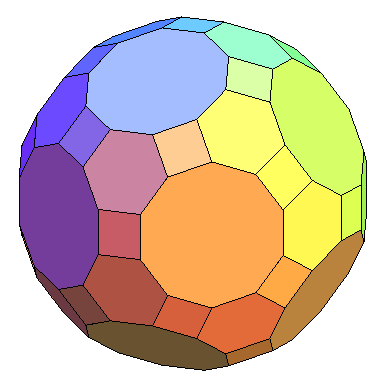 Ответ: Двенадцать десятиугольных, двадцать шестиугольных и тридцать квадратных  граней;
В = 120,
Г = 62.
Р = 180
[Speaker Notes: В режиме слайдов ответ появляется после кликанья мышкой.]
Упражнение
Как усечённый икосододекаэдр можно получить из усечённого додекаэдра?
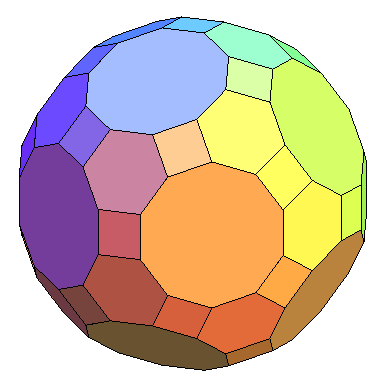 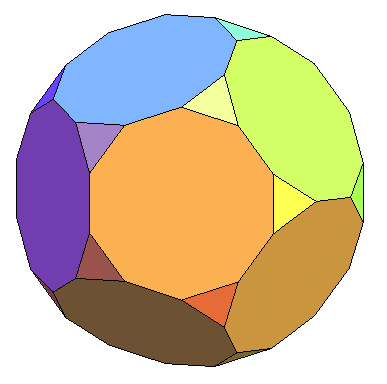 Усеченный икосододекаэдр можно получить в программе GeoGebra из усечённого додекаэдра. Будем параллельно сдвигать десятиугольные грани на векторы длины t, перпендикулярные этим граням. Заполним образовавшиеся пустоты прямоугольниками и шестиугольниками. Меняя длины t векторов, можно добиться, чтобы эти прямоугольники стали квадратами, а шестиугольники – правильными. Самостоятельно найдите это значение t. В результате получим искомый усечённый икосододекаэдр
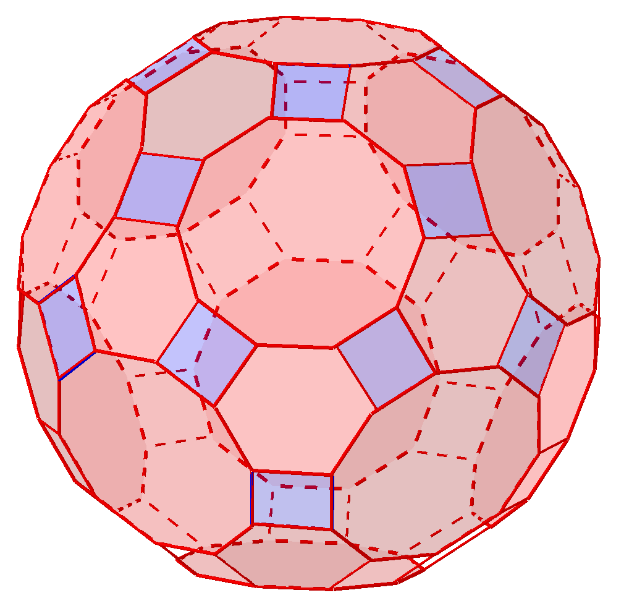 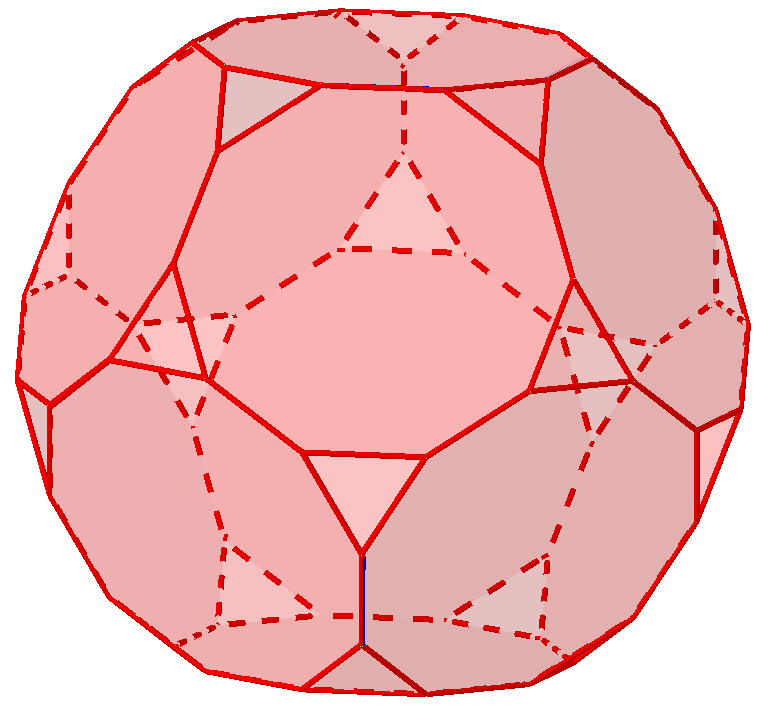 Ромбокубооктаэдр
На рисунке изображен многогранник, называемый ромбокубооктаэдр. Его поверхность состоит из граней куба и октаэдра, к которым добавлены еще 12 квадратов.
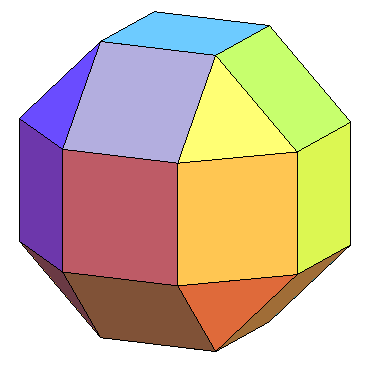 Упражнение
Из каких граней состоит ромбокубооктаэдр? Сколько у него вершин (В), ребер (Р) и граней (Г)?
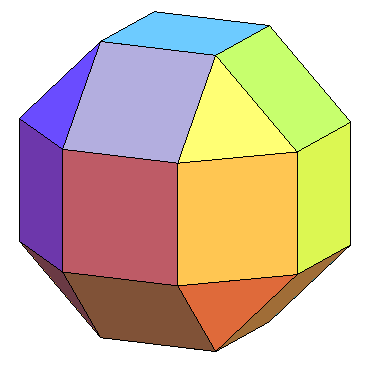 Ответ: Восемнадцать квадратных и восемь треугольных граней
В = 24,
Р = 48,
Г = 26.
[Speaker Notes: В режиме слайдов ответ появляется после кликанья мышкой.]
Упражнение
Как ромбокубооктаэдр можно получить из куба?
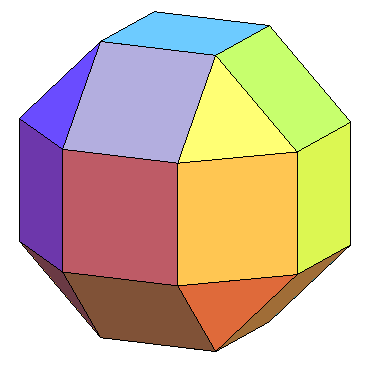 Ромбокубооктаэдр можно получить в программе GeoGebra из куба. Будем параллельно сдвигать его грани на векторы длины t, перпендикулярные этим граням. Заполним образовавшиеся пустоты прямоугольниками и треугольниками. Меняя длины t векторов, можно добиться, чтобы эти прямоугольники стали квадратами, а треугольники – правильными. Самостоятельно найдите это значение t. В результате получим искомый ромбокубооктаэдр
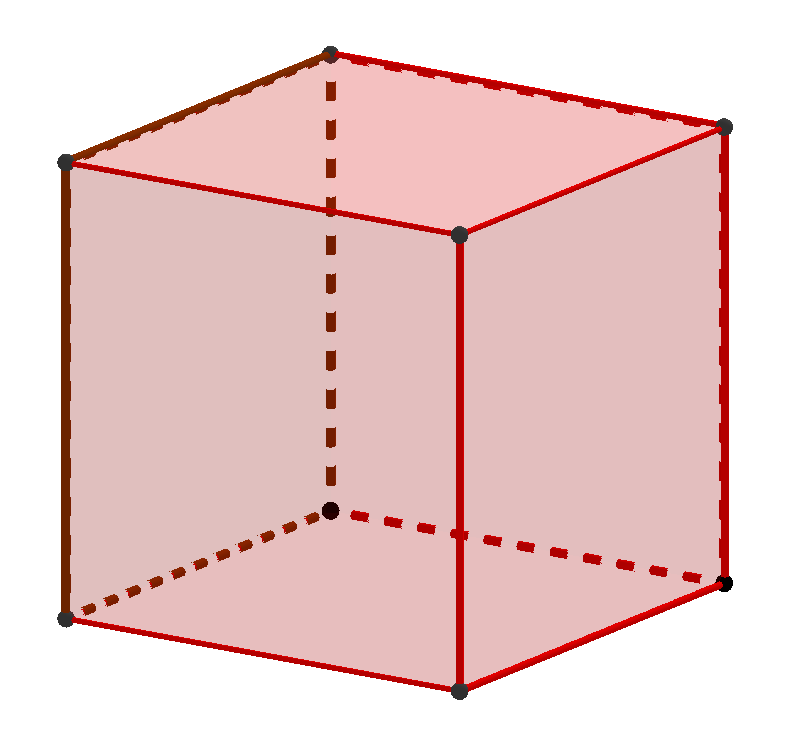 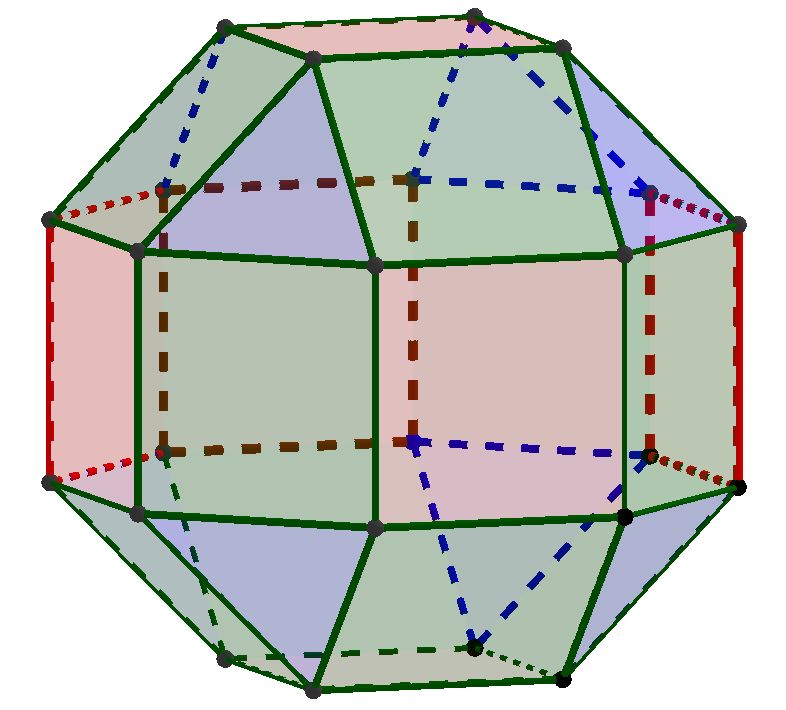 Курносый куб
На рисунке изображен многогранник, называемый курносый (иногда называют плосконосый) куб. Его поверхность состоит из граней куба, окруженных правильными треугольниками.
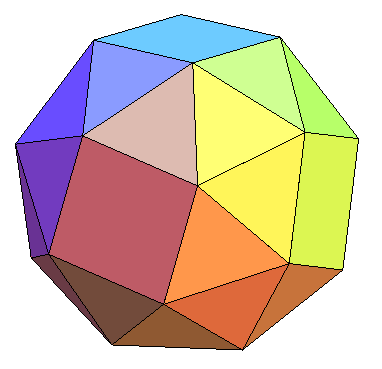 Упражнение
Из каких граней состоит курносый куб? Сколько у него вершин (В), ребер (Р) и граней (Г)?
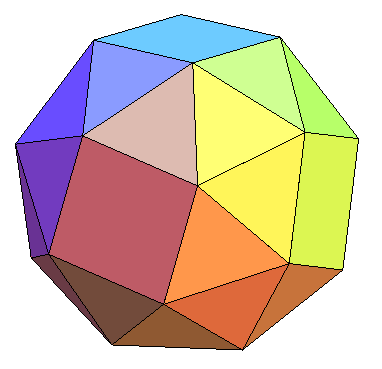 Ответ: Шесть квадратных и тридцать две треугольных граней;
Р = 60,
В = 24,
Г = 38.
[Speaker Notes: В режиме слайдов ответ появляется после кликанья мышкой.]
Упражнение
Как курносый куб можно получить из ромбокубооктаэдра?
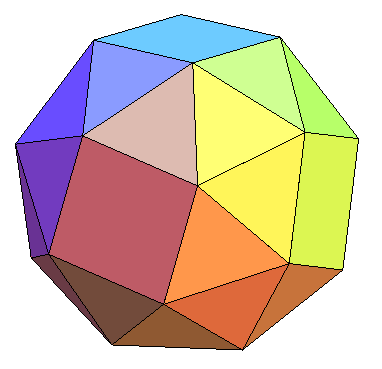 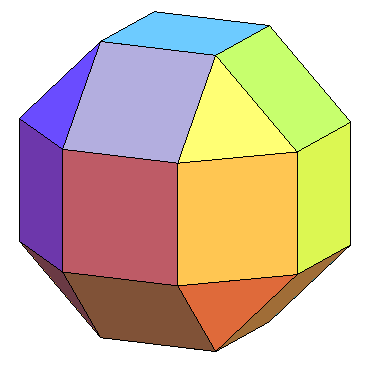 Курносый куб можно получить в программе GeoGebra. Для этого рассмотрим ромбокубооктаэдр. Вместо квадратов, называемых ромбами, построим прямоугольные треугольники. Будем поворачивать квадраты вокруг прямых, проходящих через их центры, и перпендикулярные их плоскостям. Меняя угол поворота, можно добиться, чтобы прямоугольные треугольники стали правильными треугольниками. В результате получим искомый курносый куб.
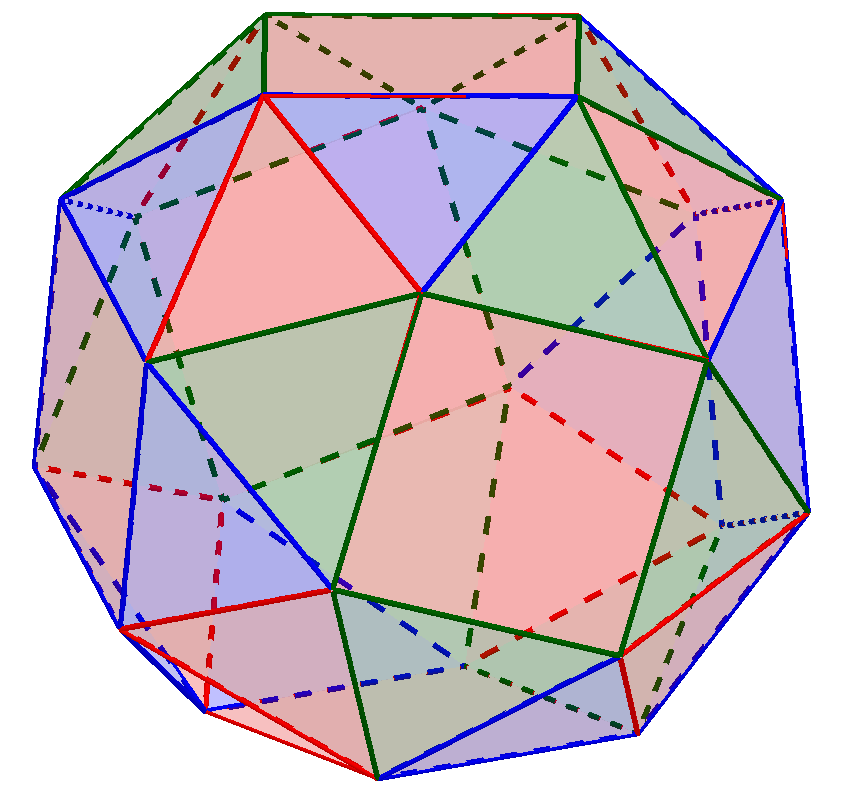 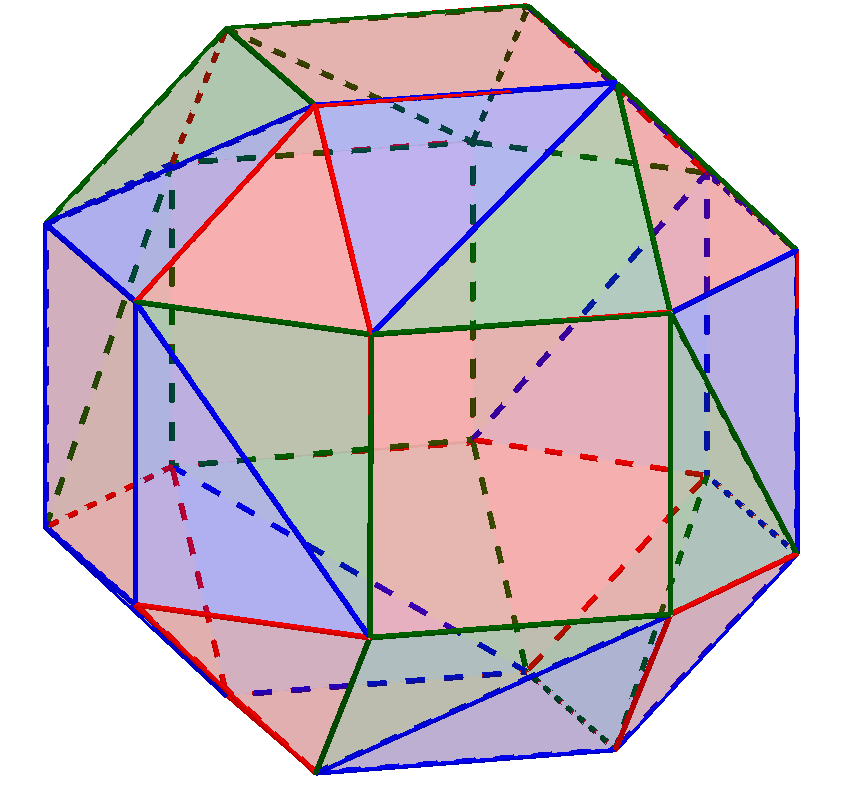 Ромбоикосододекаэдр
На рисунке изображен многогранник, называемый ромбоикосододекаэдр. Его поверхность состоит из граней икосаэдра, додекаэдра и квадратов.
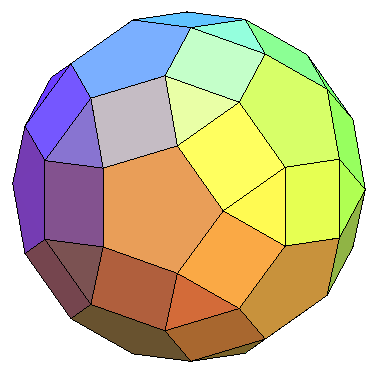 Упражнение
Из каких граней состоит ромбоикосододекаэдр? Сколько у него вершин (В), ребер (Р) и граней (Г)?
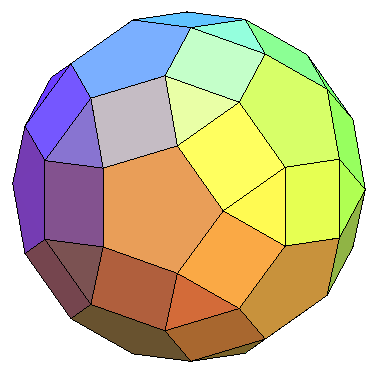 Ответ: Двенадцать пятиугольных, тридцать квадратных и двадцать треугольных  граней;
Г = 62.
В = 60,
Р = 120,
[Speaker Notes: В режиме слайдов ответ появляется после кликанья мышкой.]
Упражнение
Как ромбоикосододекаэдр можно получить из додекаэдра?
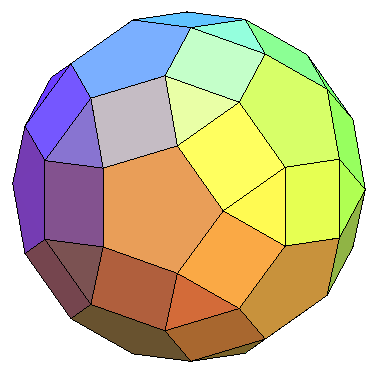 Ромбоикосододекаэдр можно получить в программе GeoGebra из додекаэдра. Будем параллельно сдвигать его грани на векторы длины t, перпендикулярные этим граням. Заполним образовавшиеся пустоты прямоугольниками и треугольниками. Меняя длины t векторов, можно добиться, чтобы эти прямоугольники стали квадратами, а треугольники – правильными. Самостоятельно найдите это значение t. В результате получим искомый ромбоикосододекаэдр
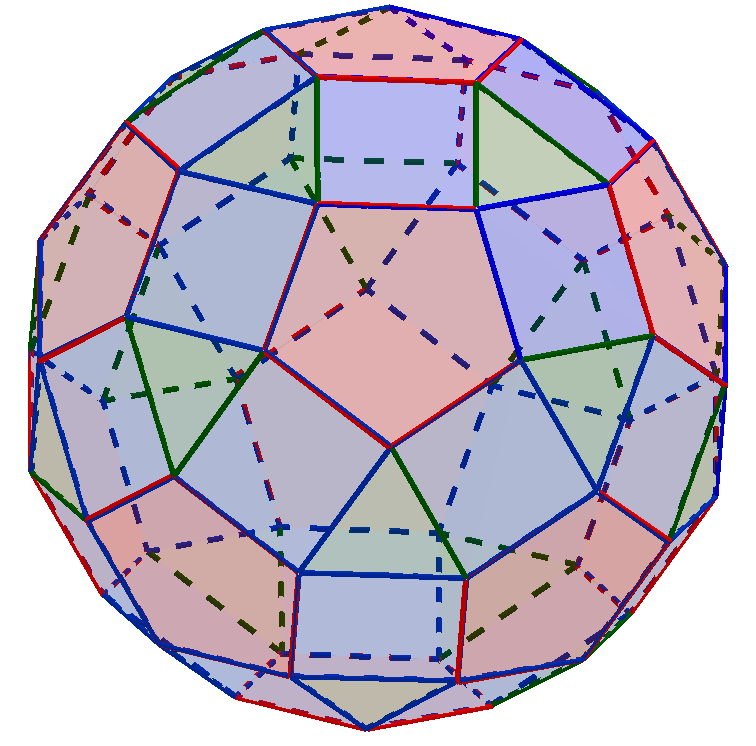 Курносый додекаэдр
Последний многогранник Архимеда называется курносый (плосконосый) додекаэдр. Его поверхность состоит из граней додекаэдра, окруженных правильными треугольниками.
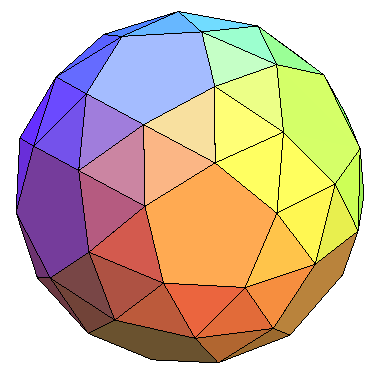 Упражнение 20
Из каких граней состоит курносый додекаэдр? Сколько у него вершин (В), ребер (Р) и граней (Г)?
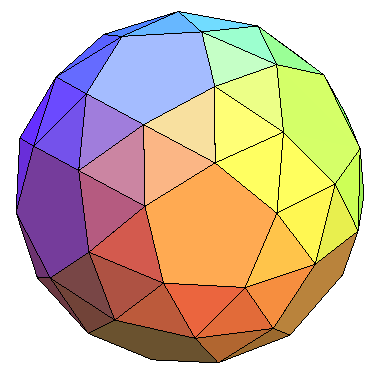 Ответ: Двенадцать пятиугольных и восемьдесят треугольных  граней;
Г = 92.
В = 60,
Р = 150,
[Speaker Notes: В режиме слайдов ответ появляется после кликанья мышкой.]
Упражнение
Как курносый додекаэдр можно получить из ромбоикосододекаэдра?
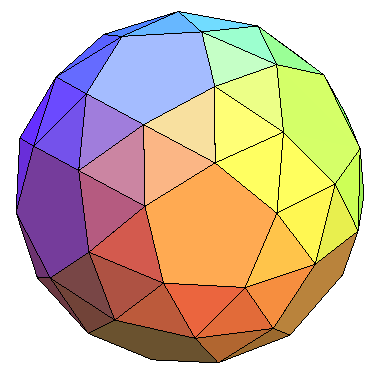 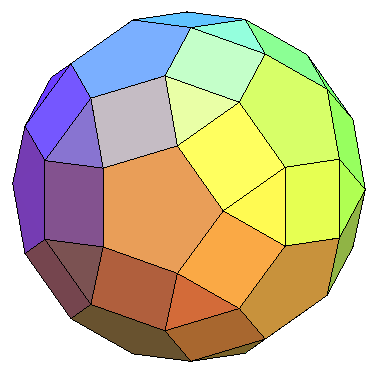 Курносый додекаэдр можно получить в программе GeoGebra. Для этого рассмотрим ромбоикосододекаэдр. Вместо квадратов, называемых ромбами, построим прямоугольные треугольники. Будем поворачивать пятиугольники вокруг прямых, проходящих через их центры, и перпендикулярные их плоскостям. Меняя угол поворота, можно добиться, чтобы прямоугольные треугольники стали правильными треугольниками. В результате получим искомый курносый додекаэдр.
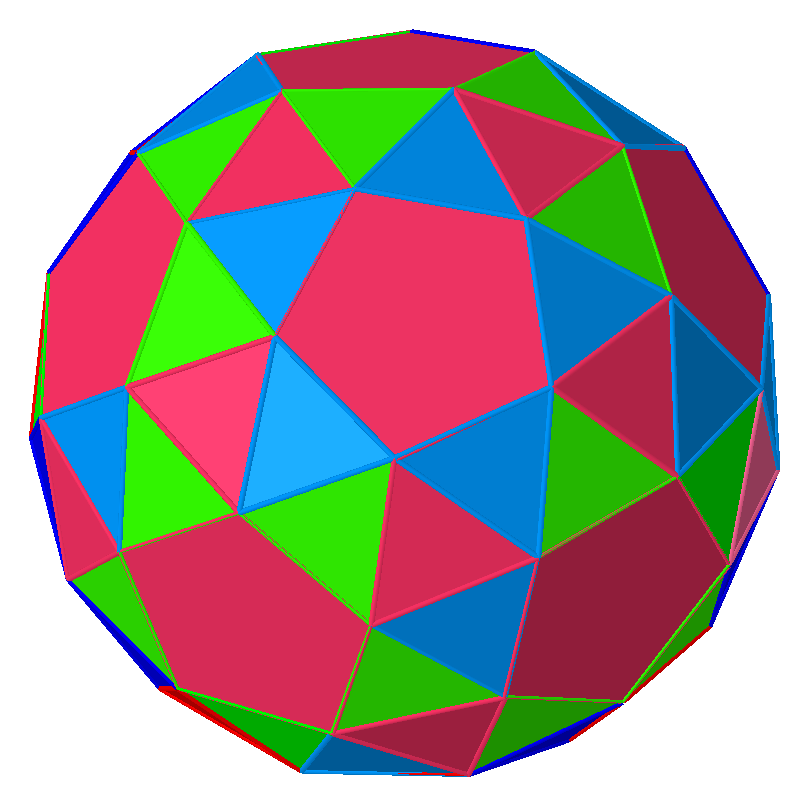 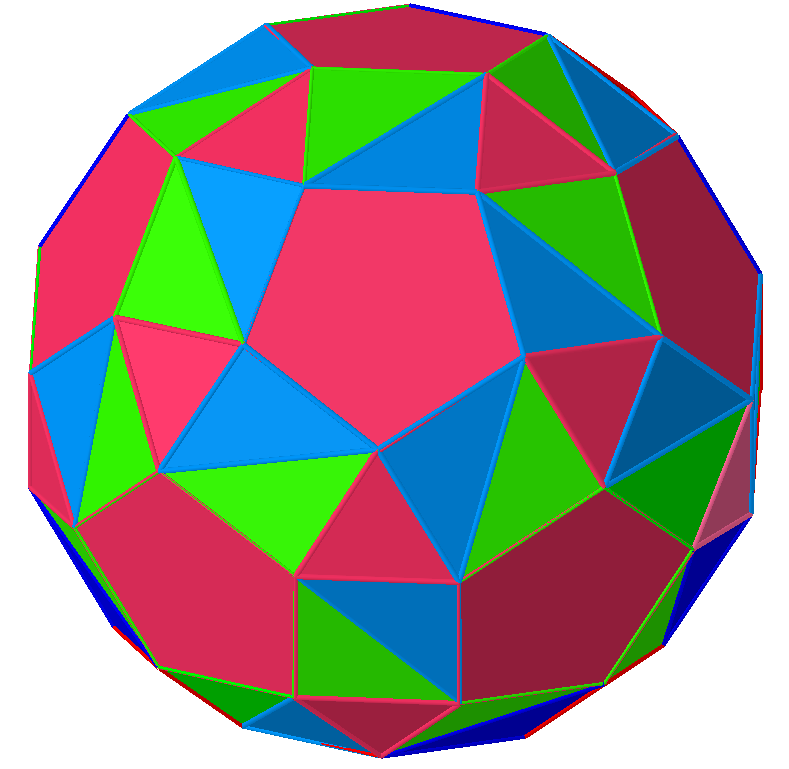 Упражнение 30
Укажите номер многогранника, развертка которого изображена на рисунке.
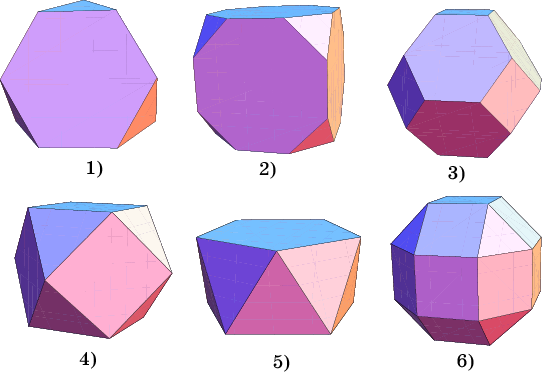 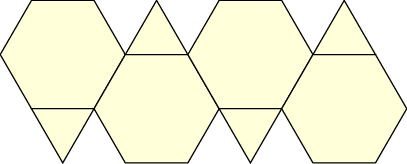 Ответ: 1.
[Speaker Notes: В режиме слайдов ответ появляется после кликанья мышкой.]
Упражнение 31
Укажите номер многогранника, развертка которого изображена на рисунке.
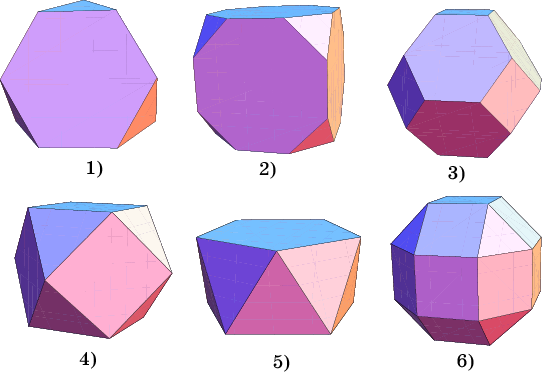 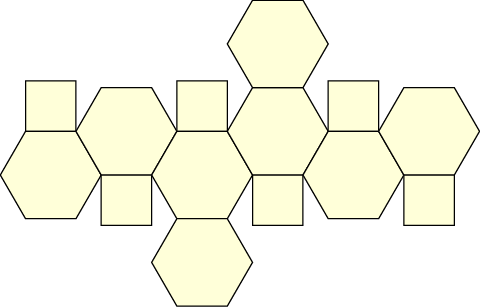 Ответ: 3.
[Speaker Notes: В режиме слайдов ответ появляется после кликанья мышкой.]
Упражнение 32
Укажите номер многогранника, развертка которого изображена на рисунке.
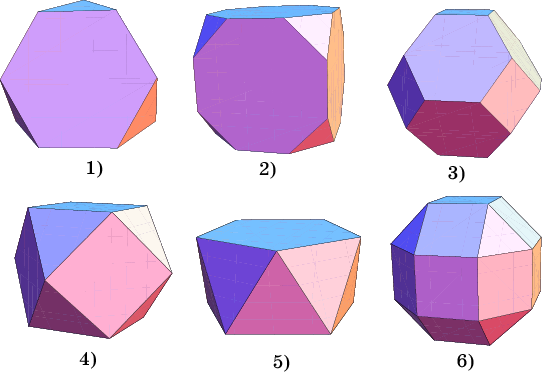 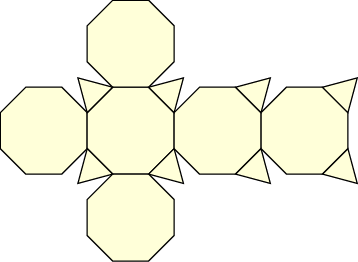 Ответ: 2.
[Speaker Notes: В режиме слайдов ответ появляется после кликанья мышкой.]
Упражнение 33
Укажите номер многогранника, развертка которого изображена на рисунке.
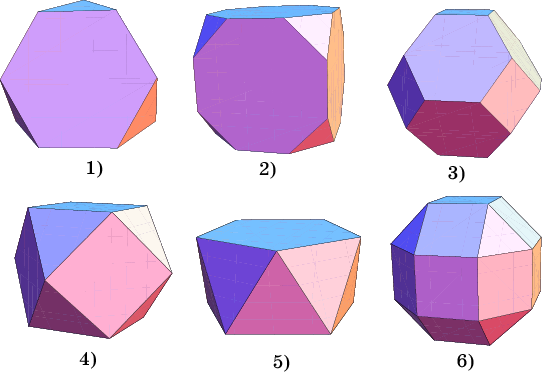 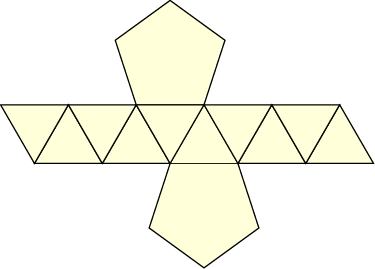 Ответ: 5.
[Speaker Notes: В режиме слайдов ответ появляется после кликанья мышкой.]
Упражнение 34
Укажите номер многогранника, развертка которого изображена на рисунке.
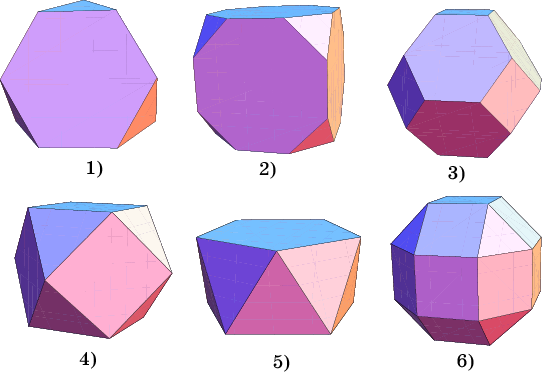 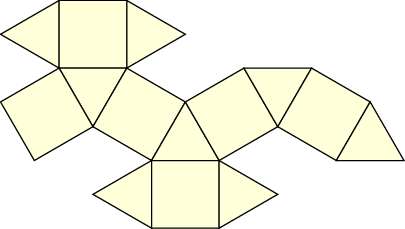 Ответ: 4.
[Speaker Notes: В режиме слайдов ответ появляется после кликанья мышкой.]
Упражнение 35
Развертка какого полуправильного многогранника изображена на рисунке?
Ответ: Усеченный икосаэдр.
[Speaker Notes: В режиме ответ появляется после кликанья мышкой]
Упражнение 36
Развертка какого полуправильного многогранника изображена на рисунке?
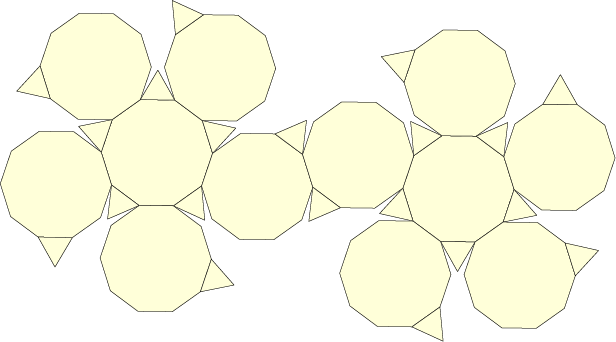 Ответ: Усеченный додекаэдр.
[Speaker Notes: В режиме ответ появляется после кликанья мышкой]
Упражнение 36
Какое наименьшее число красок потребуется для правильной раскраски граней n-угольной: а) призмы; б) антипризмы?
Ответ: а) 3, если n чётно; 4, если n нечётно.
б) 2.
[Speaker Notes: В режиме ответ появляется после кликанья мышкой]
Упражнение 37
Какое наименьшее число красок потребуется для правильной раскраски граней усечённого: а) тетраэдра; б) куба; в) октаэдра; г) икосаэдра; д) додекаэдра?
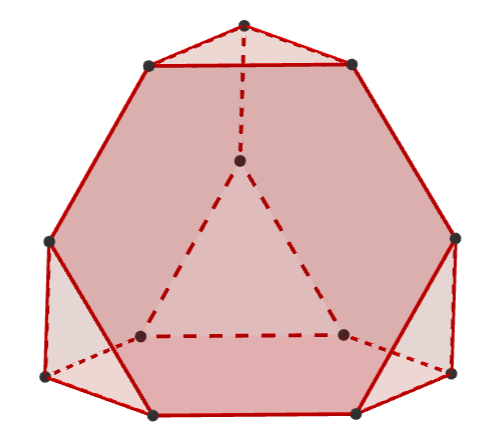 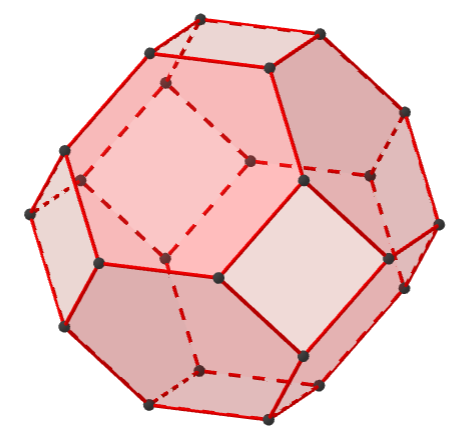 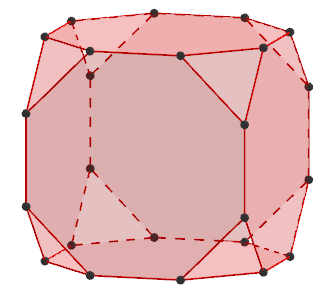 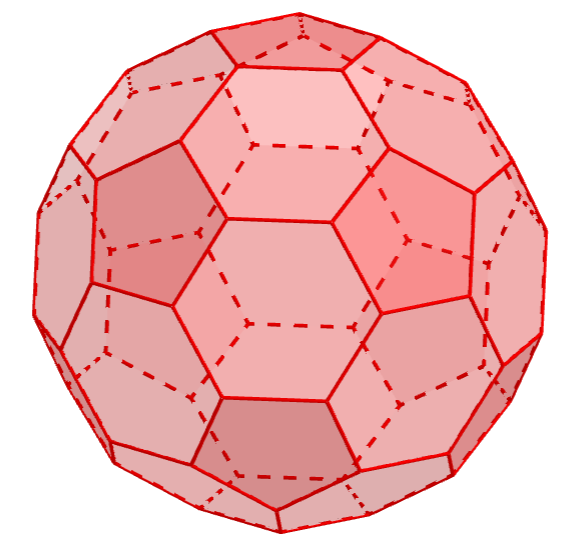 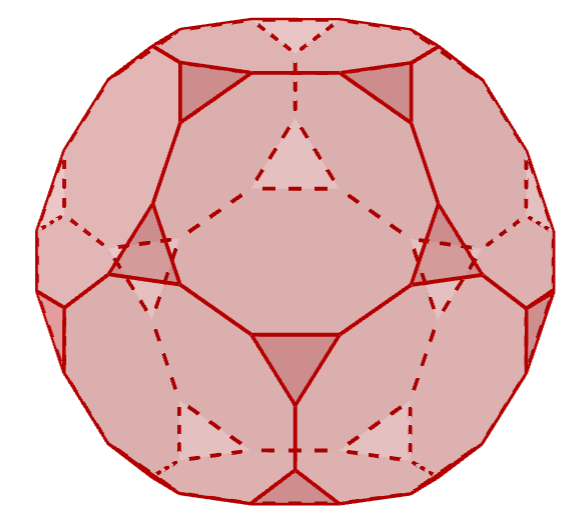 Ответ: а) 4; б) 4; в) 3; г) 4; д) 4.
[Speaker Notes: В режиме ответ появляется после кликанья мышкой]
Упражнение 38
Какое наименьшее число красок потребуется для правильной раскраски граней: а) кубооктаэдра; б) икосододекаэдра?
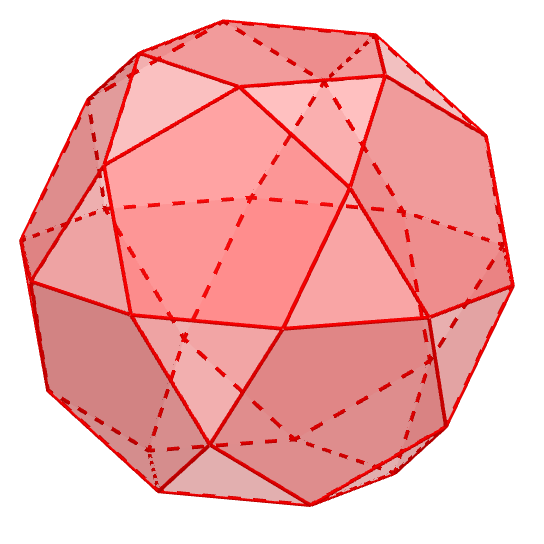 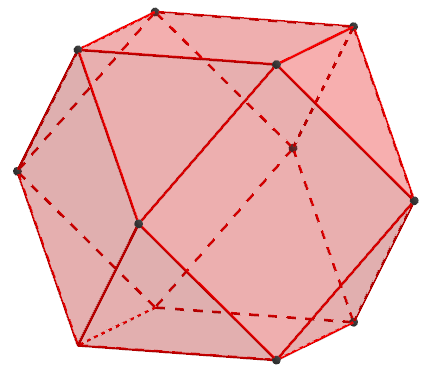 Ответ: а) 2; б) 2.
[Speaker Notes: В режиме ответ появляется после кликанья мышкой]
Упражнение 38
Какое наименьшее число красок потребуется для правильной раскраски граней усечённого: а) кубооктаэдра; б) икосододекаэдра?
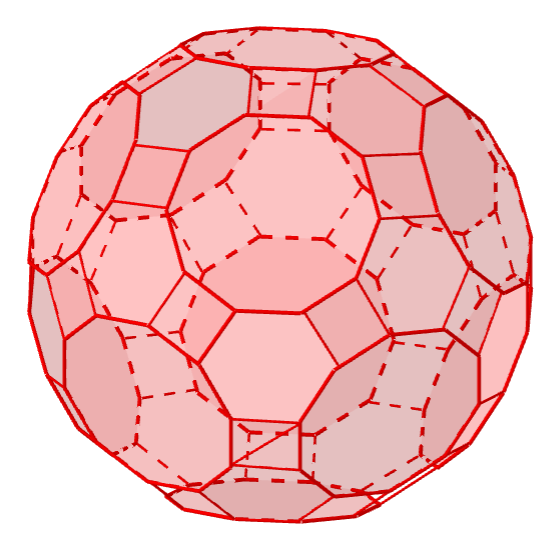 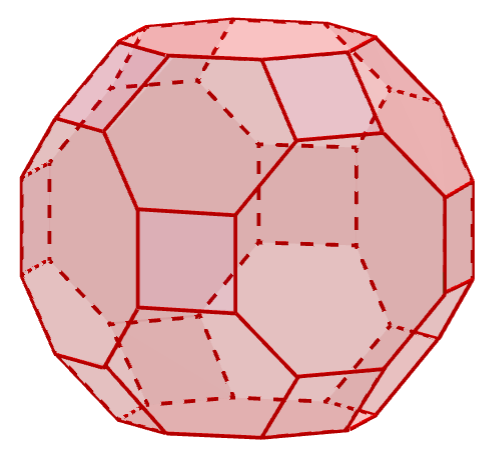 Ответ: а) 3; б) 3.
[Speaker Notes: В режиме ответ появляется после кликанья мышкой]
Упражнение 39
Какое наименьшее число красок потребуется для правильной раскраски граней: а) ромбокубооктаэдра; б) ромбоикосододекаэдра?
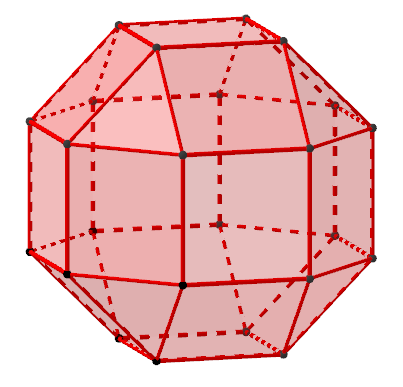 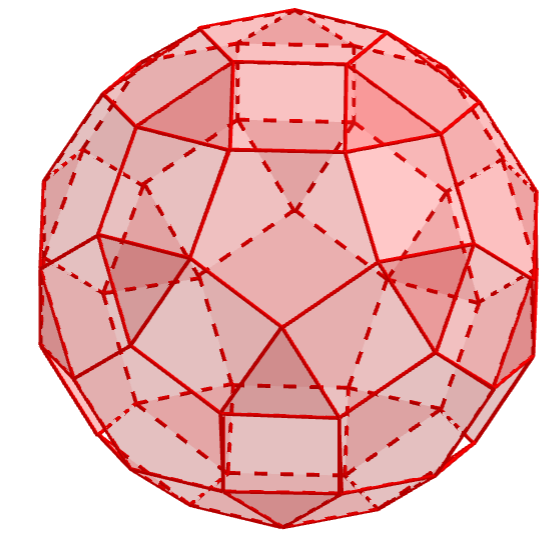 Ответ: а) 2; б) 2.
[Speaker Notes: В режиме ответ появляется после кликанья мышкой]
Упражнение 40
Какое наименьшее число красок потребуется для правильной раскраски граней курносого: а) куба; б) додекаэдра?
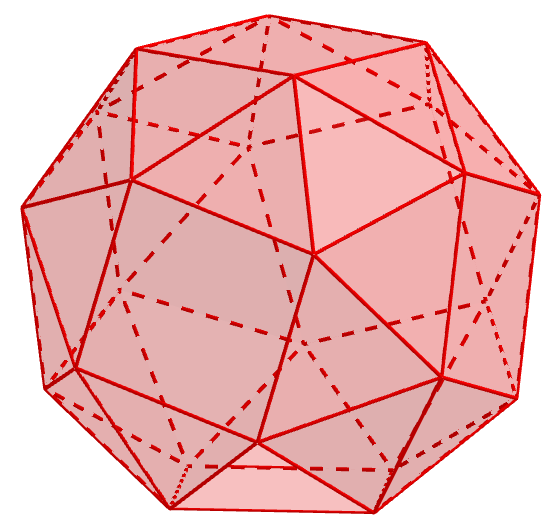 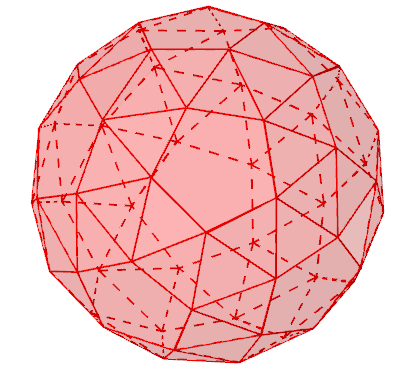 Ответ: а) 3; б) 3.
[Speaker Notes: В режиме ответ появляется после кликанья мышкой]